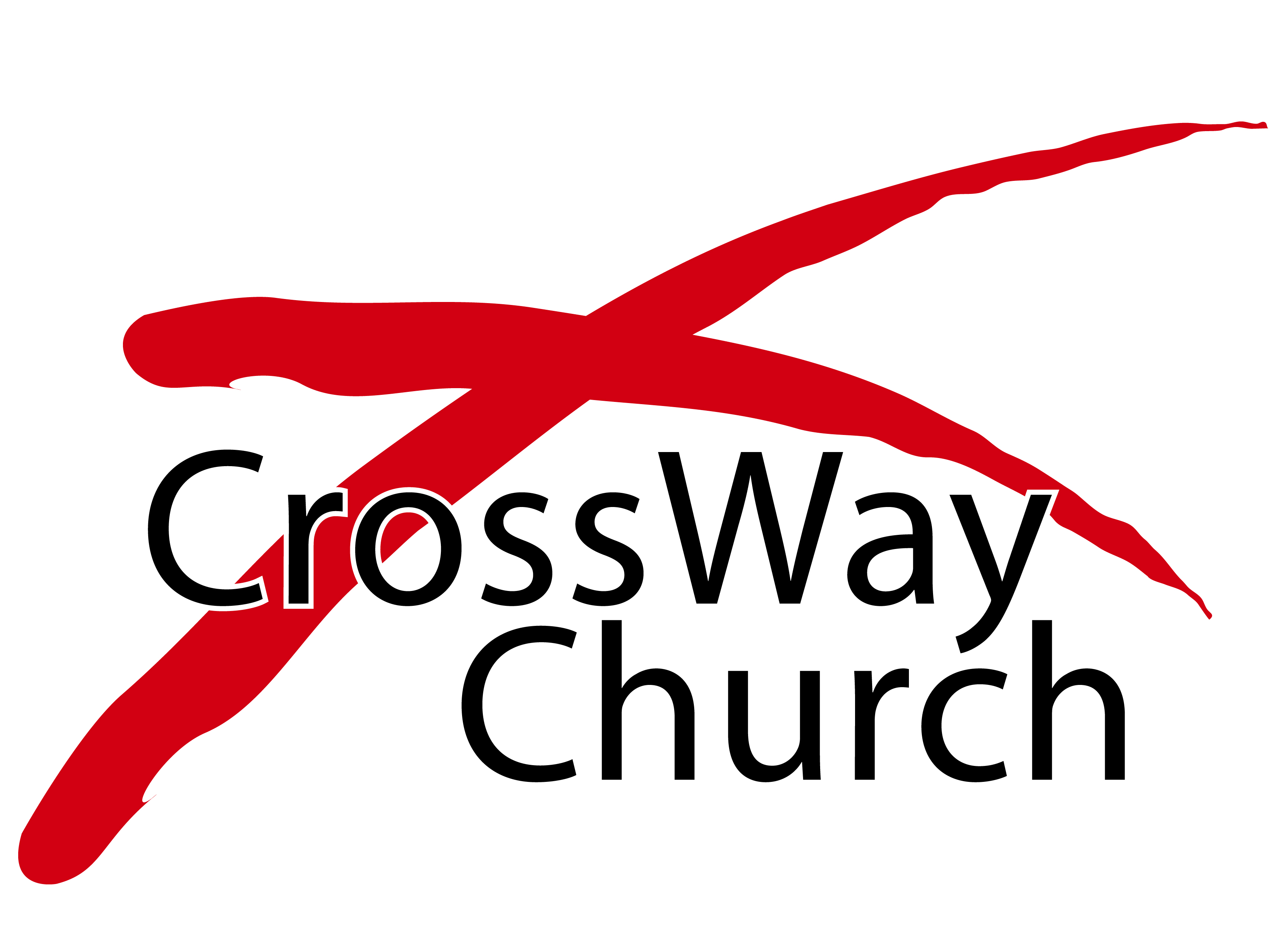 Joy: What Does Your Soul Love?
Selected Scriptures
© December 9, 2018
Guest Speakers: Alan & Gem Fadling
WHAT SCRIPTURE TEACHES US ABOUT JOY
Joy is relational not situational; hence, it’s not “out there” but “within”.

Joy is in the Person not in circumstance; hence, we are to rejoice in the Lord in all circumstances.

God is the most joyful Person in the universe; hence, the joy of the Lord is our strength no matter what we face in life.
TWO PRACTICAL QUESTIONS FOR OUR EVERYDAY LIFE
What would it look like if you apply today’s message into your everyday life? In what ways would it encourage your walk with God?

In what ways has your sense of joy been “out there?” How are you learning to experience joy that rises up from within?
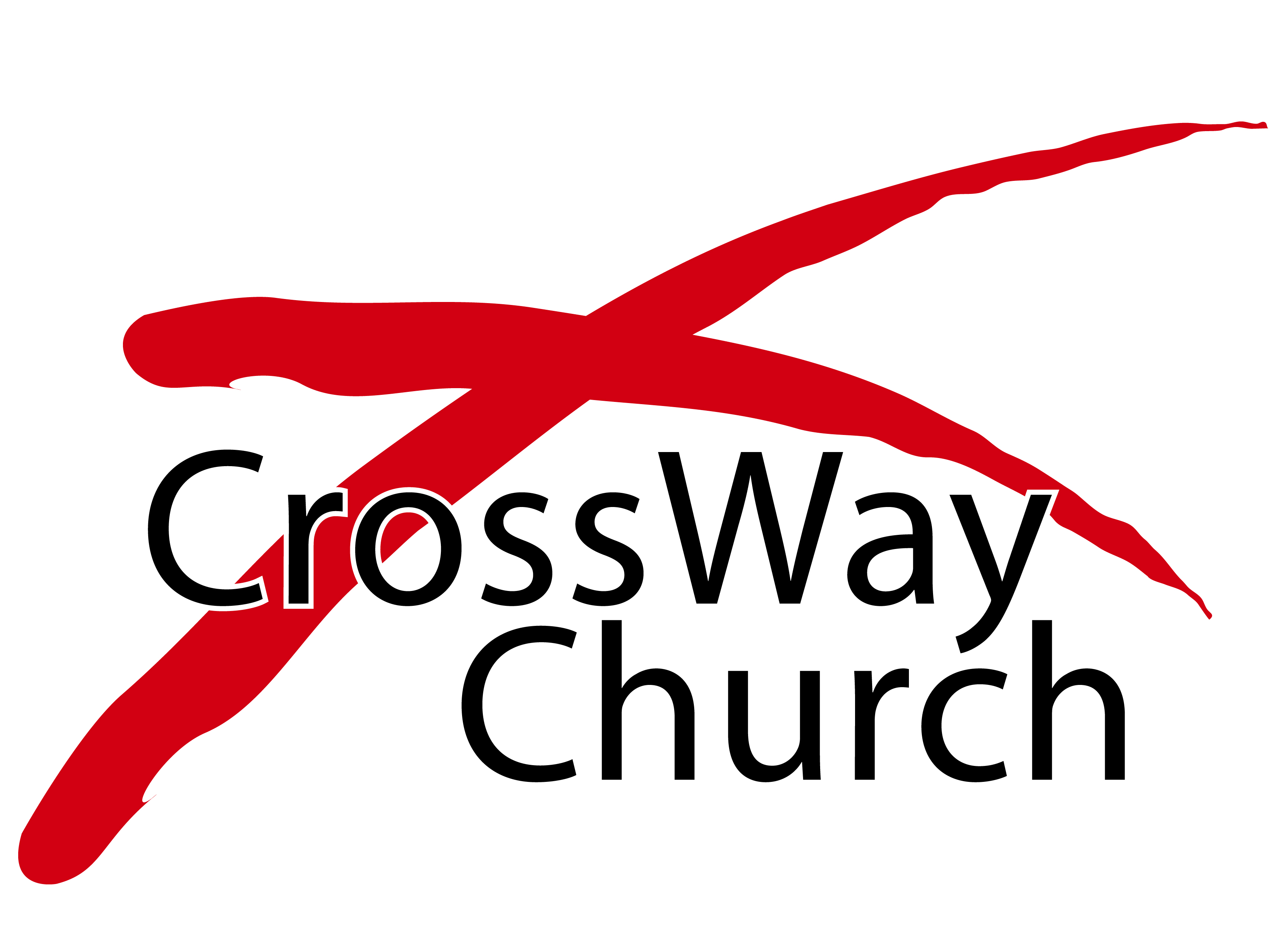